Сакура
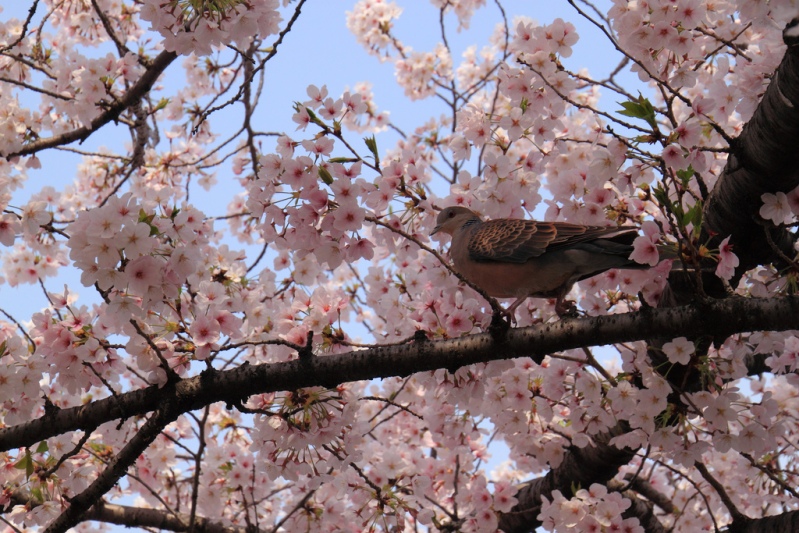 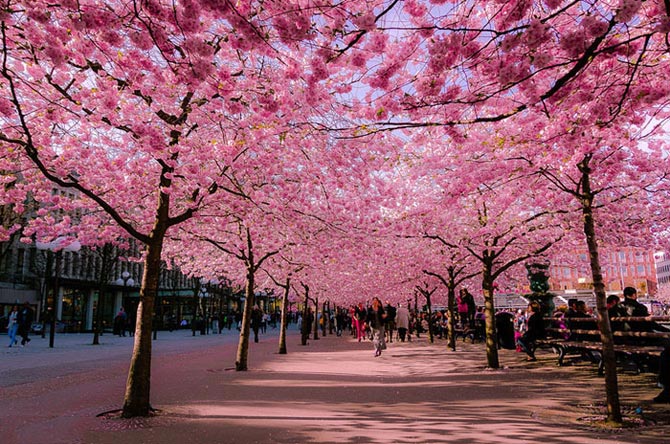 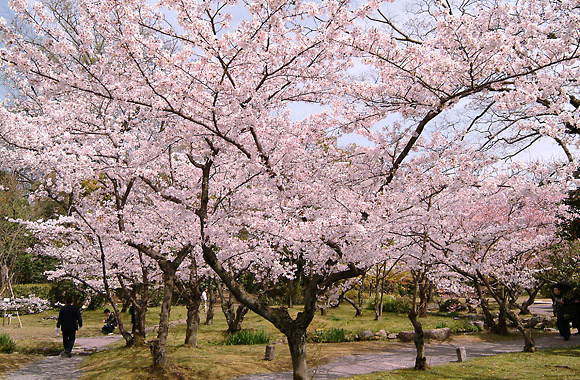 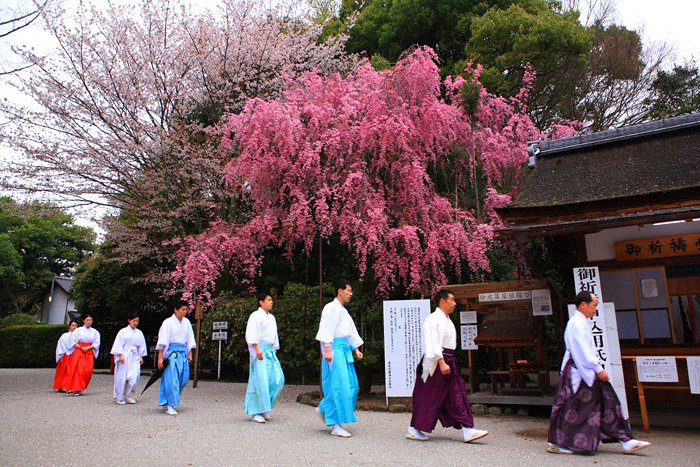 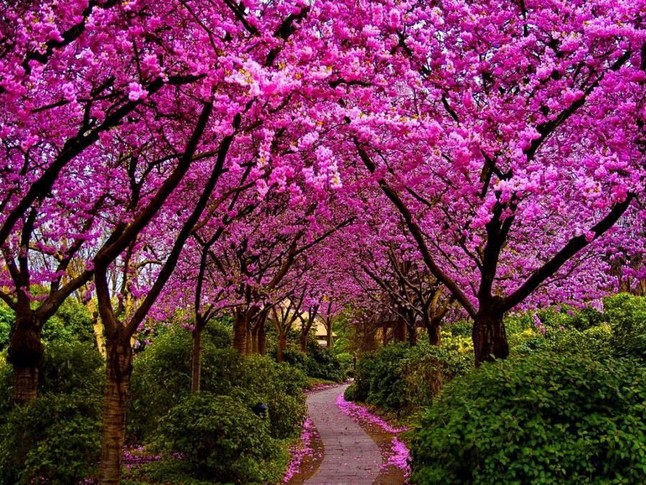 "ханами"
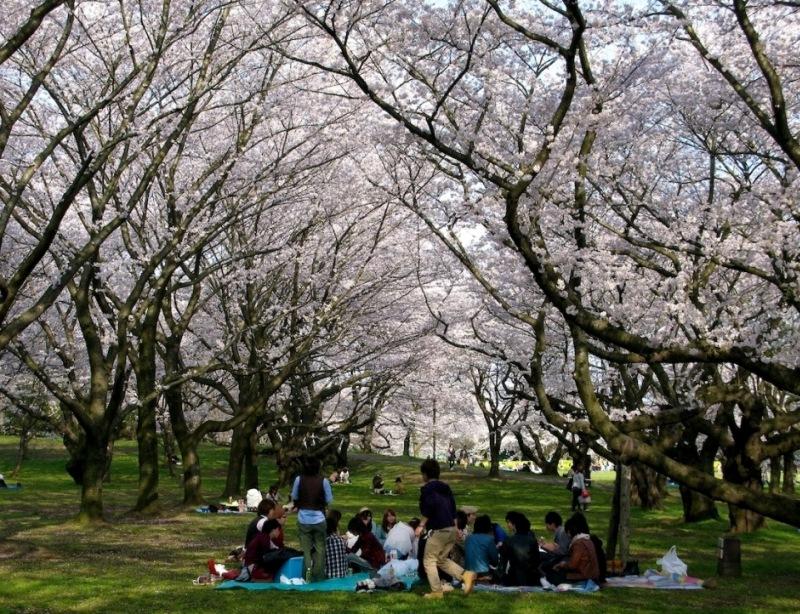 сакура-но-ми
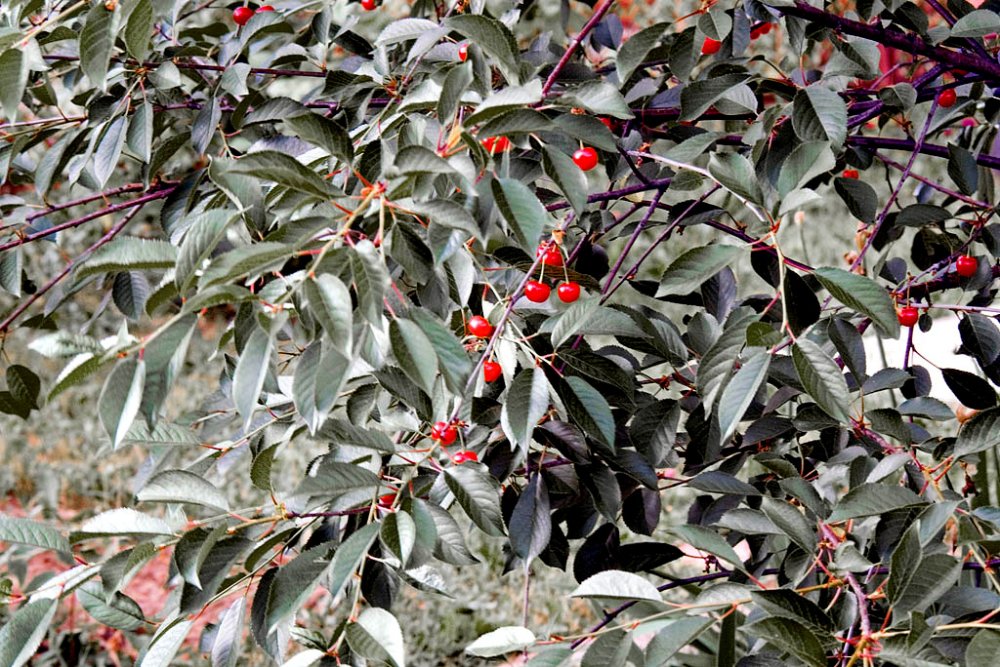 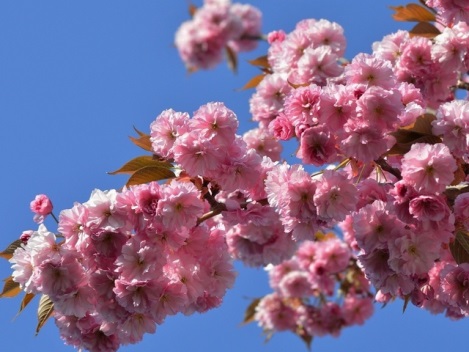